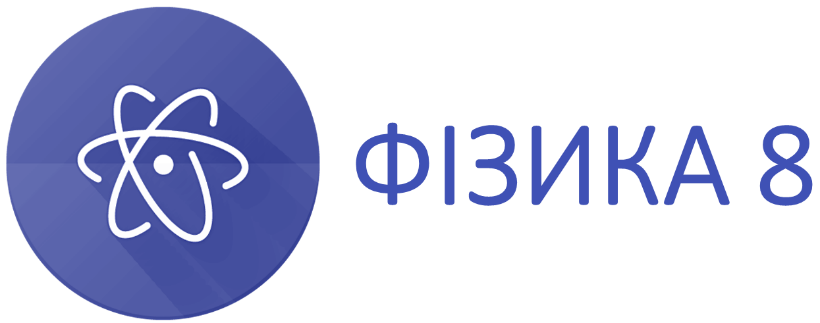 УРОК 46
Розрахунок опору провідника. Питомий опір речовини
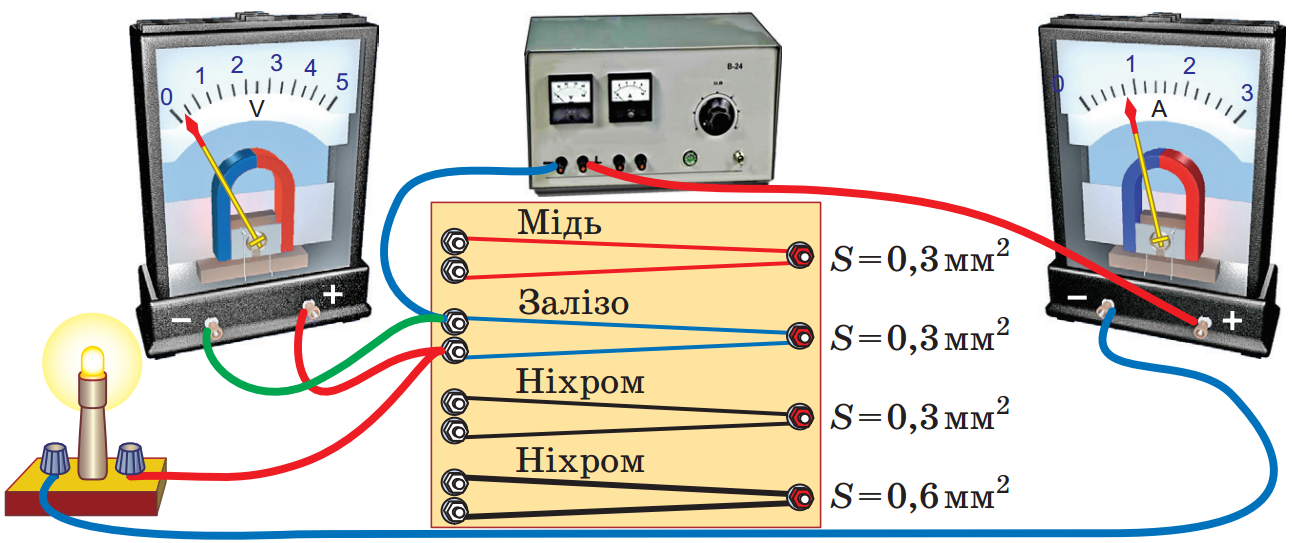 www.fizikanova.com.ua
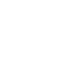 Проблемні питання
Ми знаємо:
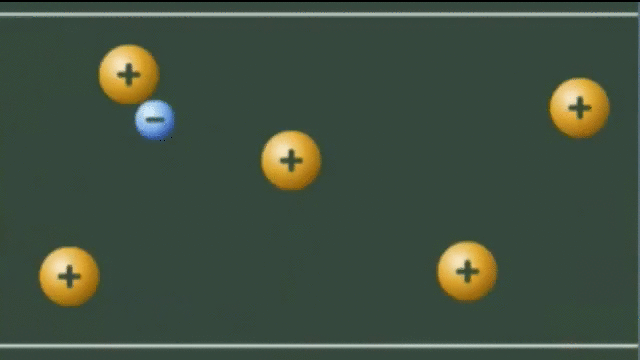 Електричний опір – це фізична величина, яка характеризує властивість провідника протидіяти проходженню електричного струму.
Від чого залежить опір провідника?
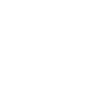 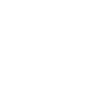 Опір провідника
Опір провідника залежить від
Роду речовини
Площі поперечного перерізу провідника
Довжини провідника
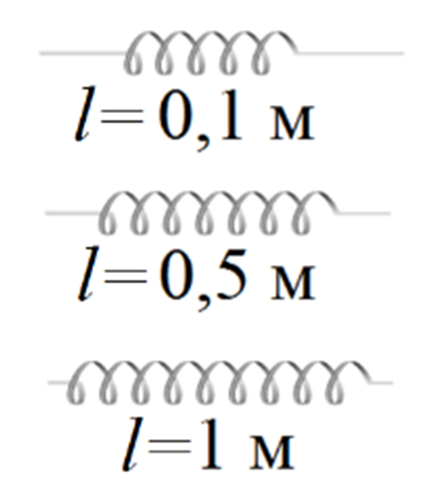 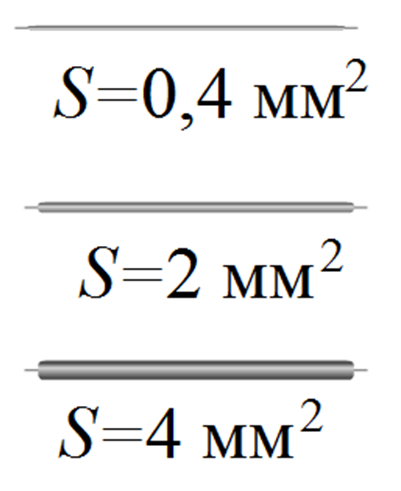 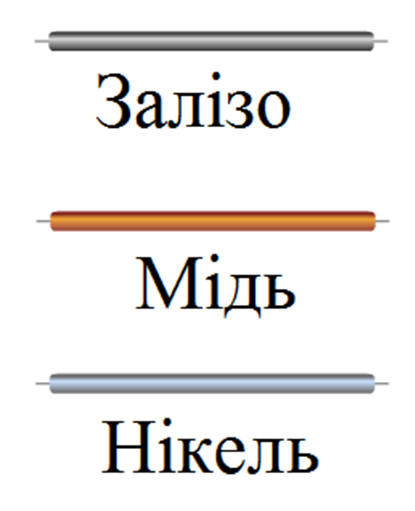 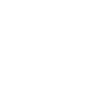 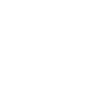 Опір провідника
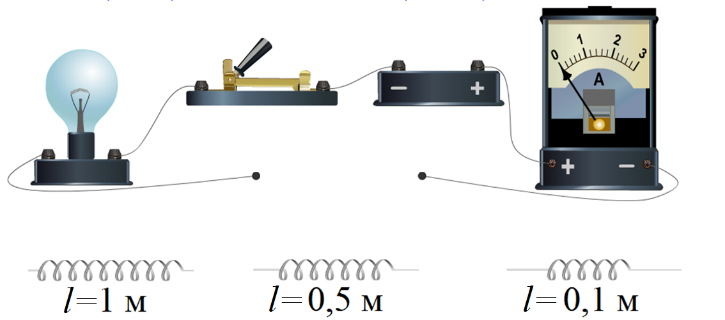 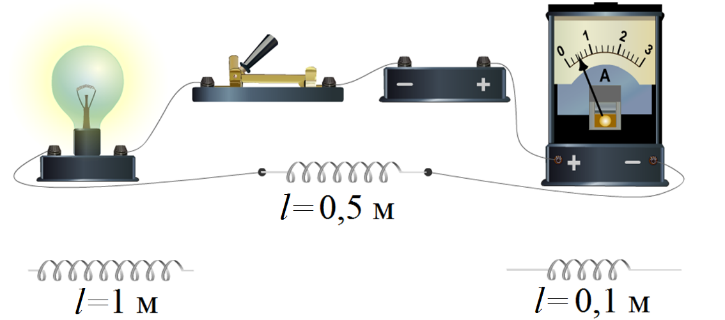 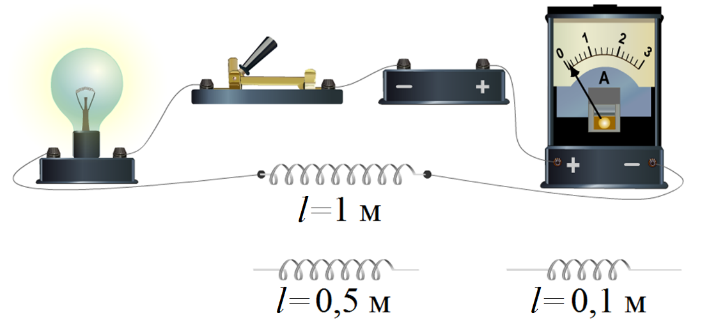 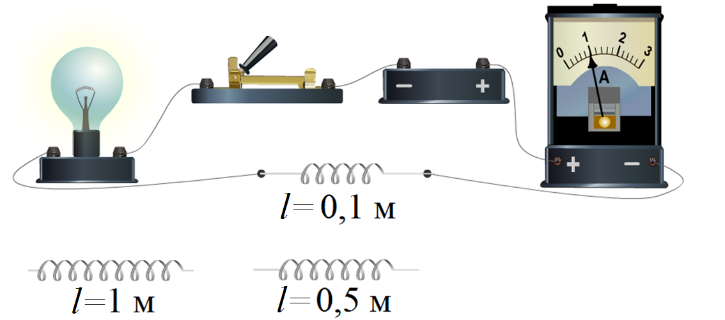 Опір провідника прямо пропорційний його довжині
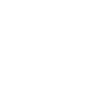 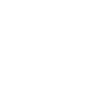 Опір провідника
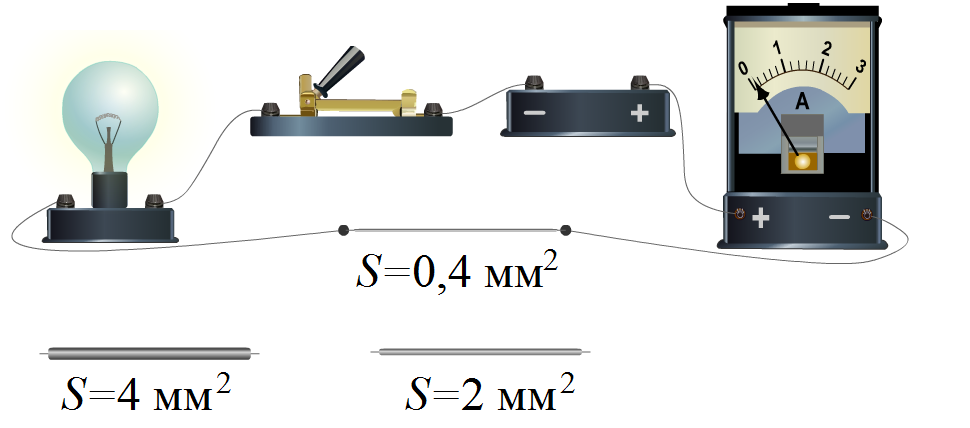 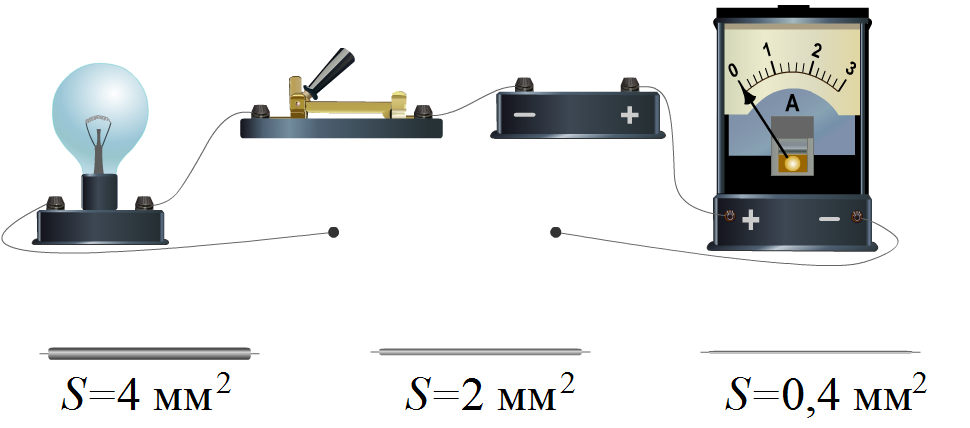 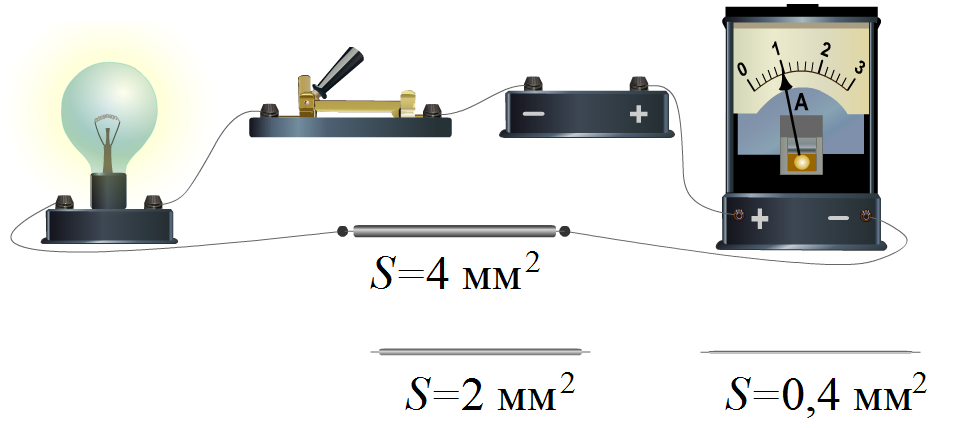 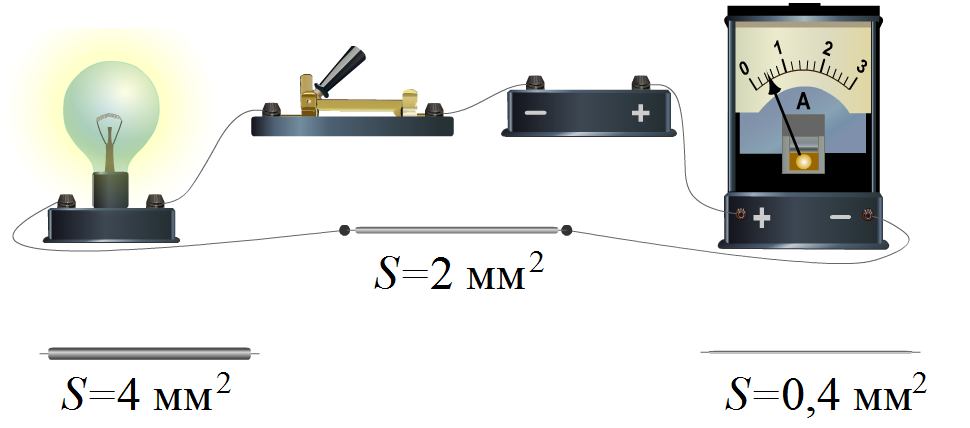 Опір провідника обернено пропорційний площі його поперечного перерізу
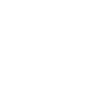 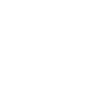 Опір провідника
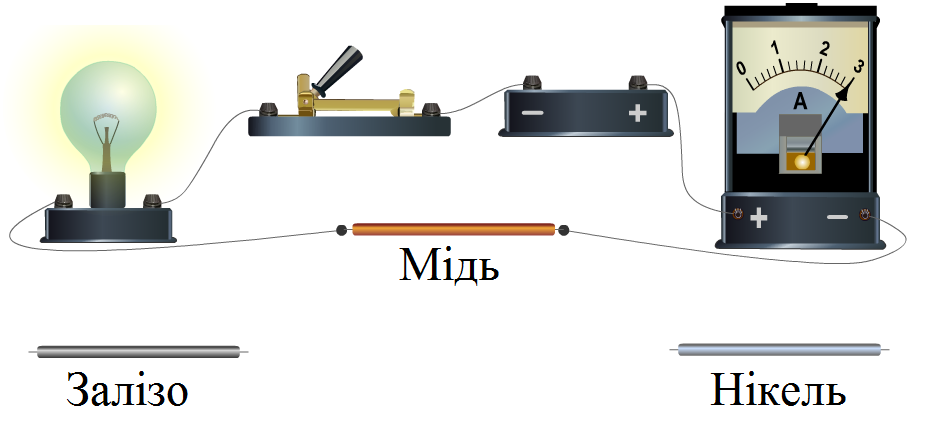 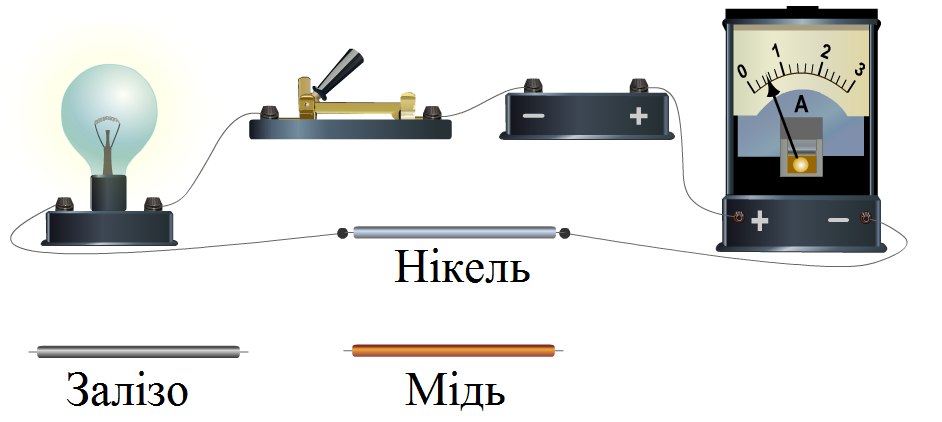 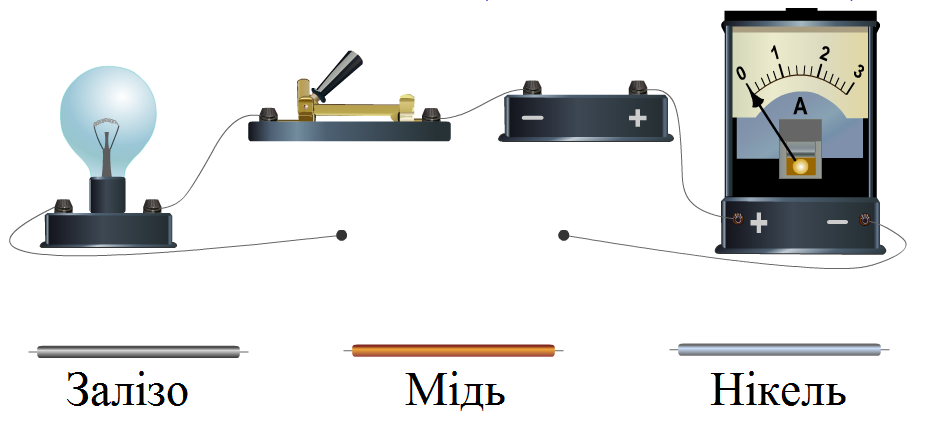 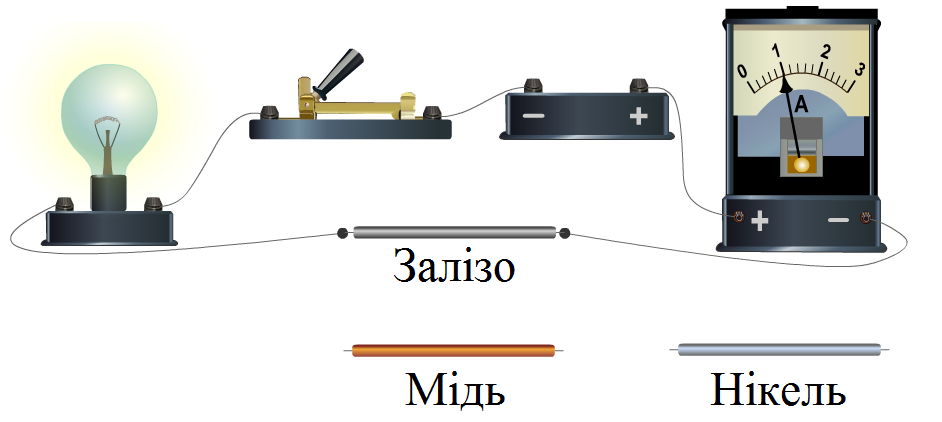 Опір провідника залежить від речовини, з якої цей провідник виготовлений.
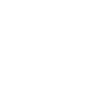 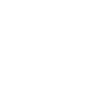 Опір провідника
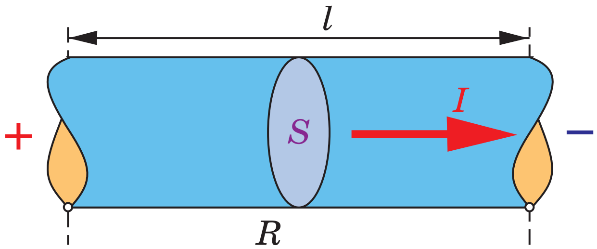 R - опір
S - площа поперечного перерізу
l - довжина
𝛒 - питомий опір речовини
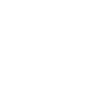 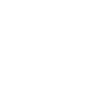 Питомий опір провідника
Питомий опір речовини – це фізична величина, яка характеризує електричні властивості даної речовини й чисельно дорівнює опору виготовленого з неї провідника завдовжки 1 м і площею поперечного перерізу 1 м2.
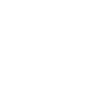 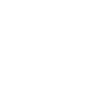 Питомий опір провідника
Одиниця питомого опору в СІ – ом-метр
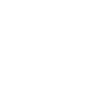 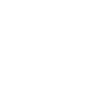 Питомий опір провідника
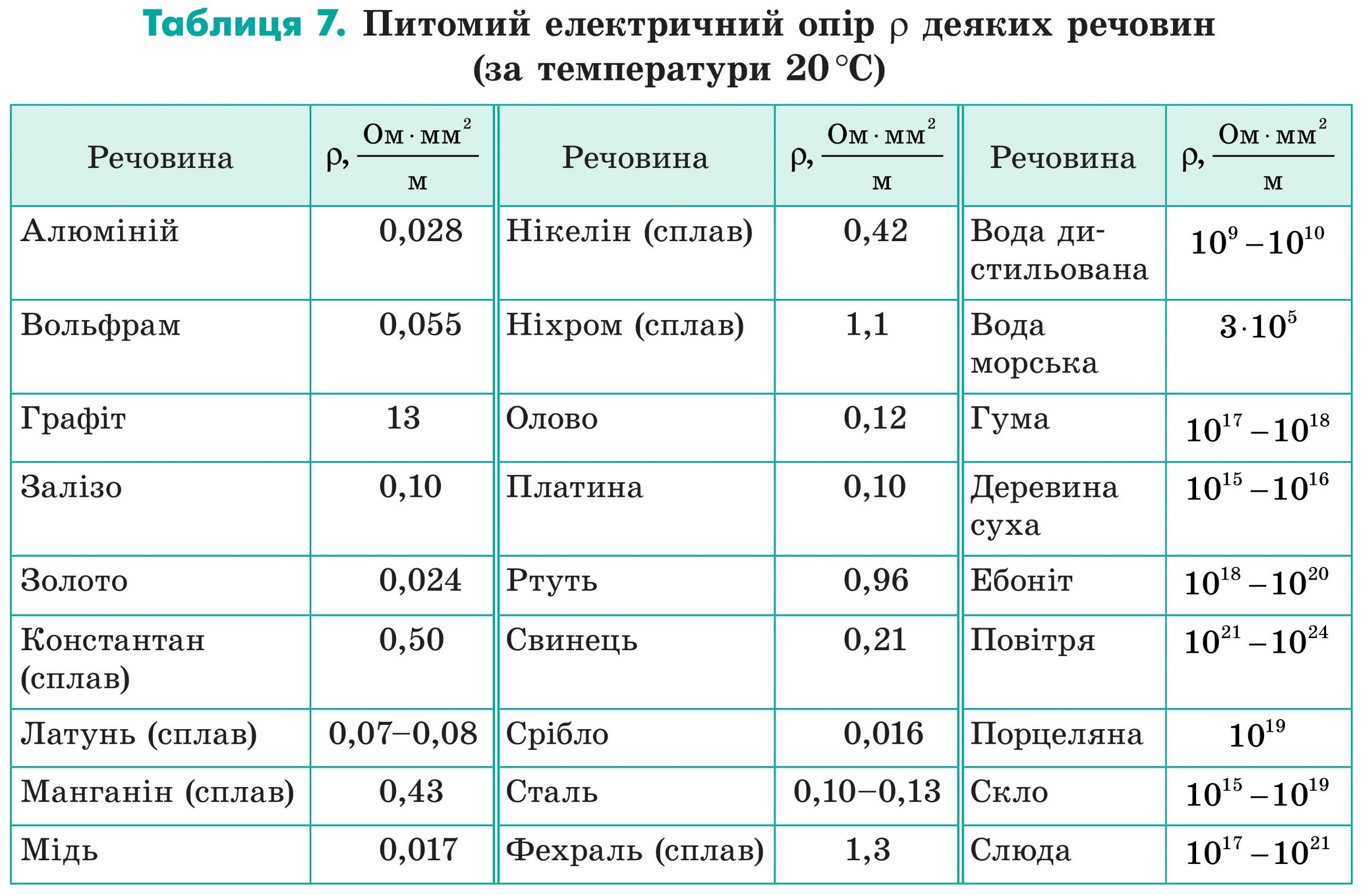 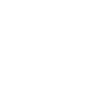 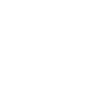 Реостат
Реостат – це пристрій зі змінним опором, призначений для регулювання сили струму в електричному колі.
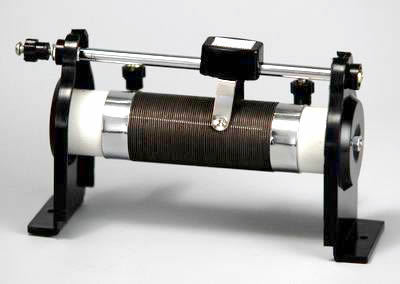 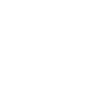 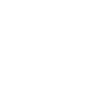 Реостат
Двоконтактний повзунковий реостат
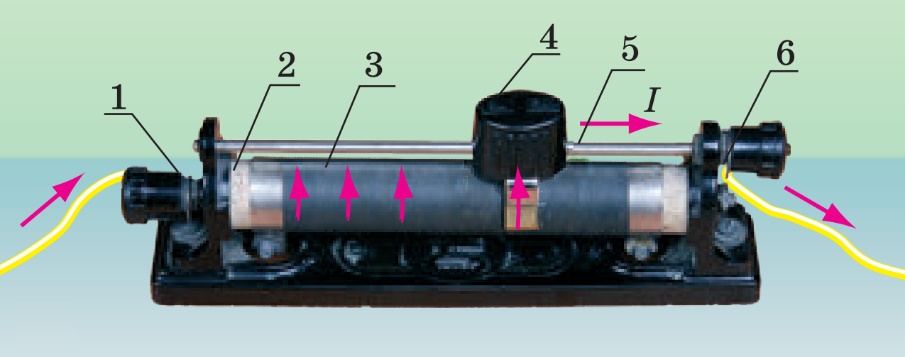 1, 6 – клеми
2 – керамічний циліндр
3 –дріт
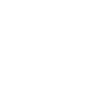 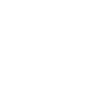 5 – металевий стрижень
4 – повзунок
Реостат
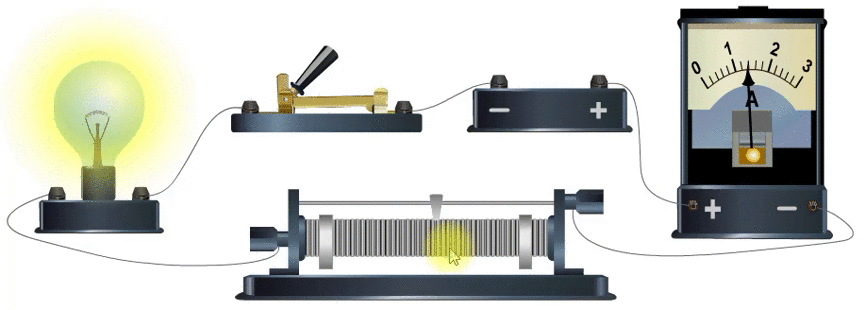 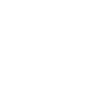 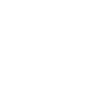 Реостат
Важільний (секційний) реостат
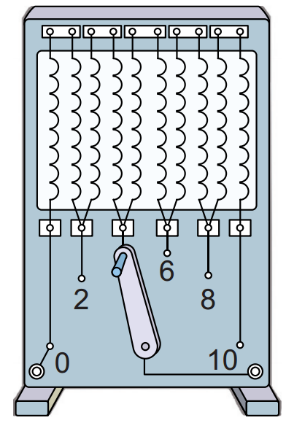 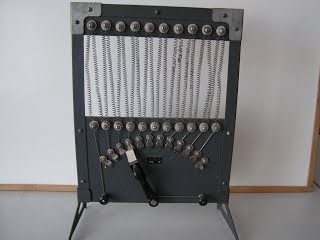 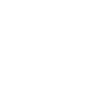 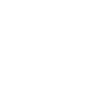 Розв'язування задач
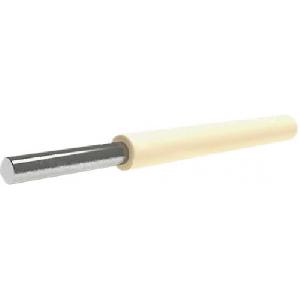 1. Обчисліть опір алюмінієвого дроту довжиною 80 см і площею поперечного перерізу 0,4 мм2.
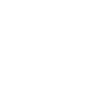 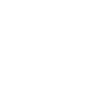 Розв'язування задач
2. В освітлювальній мережі будинку використали 100 м мідного дроту, опір якого 850 мОм. Яка площа поперечного перерізу цього дроту?
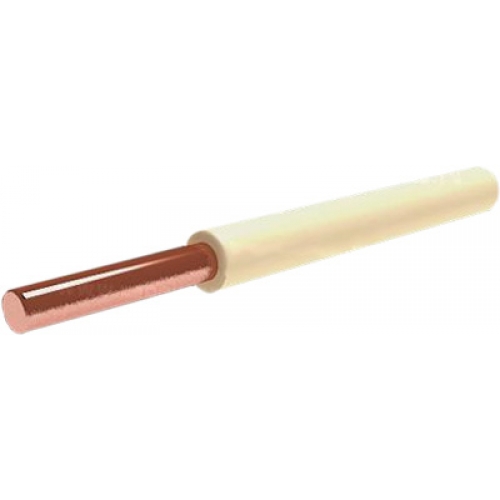 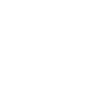 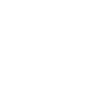 Розв'язування задач
3. Ніхромова спіраль для нагрівника електроплитки повинна мати електричний опір 48 Ом. Якої довжини має бути ніхромовий дріт, площею перерізу 
0,2 мм2, щоб виготовити таку спіраль?
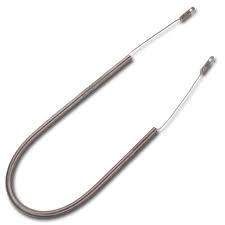 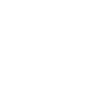 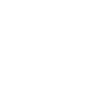 Розв'язування задач
4. У лабораторних роботах використовуються мідні з’єднувальні проводи, площа перерізу яких дорівнює 2 мм2. Сила струму в них досягає 2 А. Яка напруга на такому проводі, якщо його довжина дорівнює 10 см
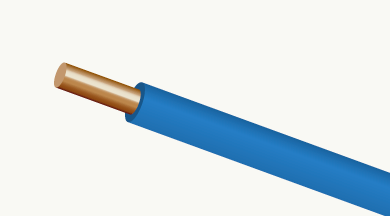 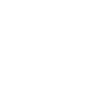 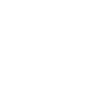 Бесіда за питаннями
1.	Як довести, що опір провідника прямо пропорційний його довжині?
2.	Як залежить опір провідника від площі його поперечного перерізу?
3. За якою формулою 
обчислюють опір провідника?
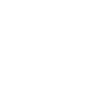 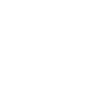 Бесіда за питаннями
4. Що таке питомий опір речовини?
5. Що таке реостат?
6. Які види реостатів ви знаєте? Чим вони відрізняються один від одного?
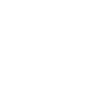 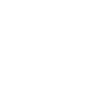 Домашнє завдання
Вивчити § 30, 
Вправа № 30 (2, 4)
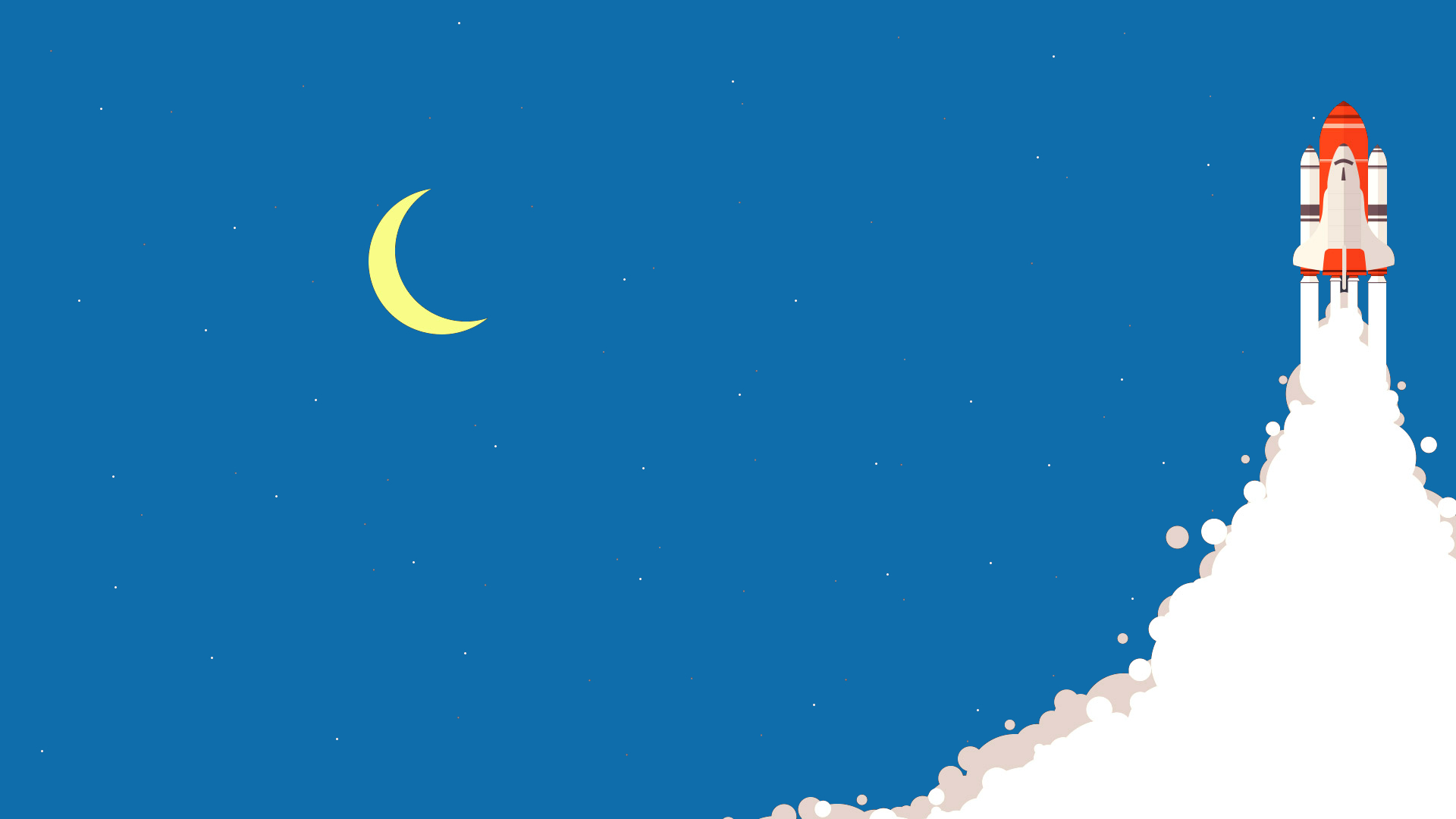 ДЯКУЮ ЗА УВАГУ!